USA USA USA USA USA
There are 316 million inhabitants.
The emblem is an eagle.
The president is Barack ObamaHe lives at White HouseIt is situated in Washington DC
The capital is Washington DC
The biggest city is New York
The National Day is July 4th     It is called Independence Day   It commemorates the Declaration of Independence in 1776
The first president was George Washington.
The Native Americans were Indians
The first Europeans  arrived in 1620 : the Pilgrim Fathers.
Their boat was the Mayflower.
Abraham Lincoln Abolished slavery and died assassinated in 1865, at the end of the Civil War
The American flag is called  « Stars and Stripes » or « Star-spangled Banner
There are 50 stars for the 50 states
The red and the white stripes represent the first 13 colonies
The Golden Gate Bridge is famous in San francisco
The 4 presidents on Mount Rushmore are George Washington, Thomas Jefferson, Theodore Roosevelt and Abraham Lincoln
The most popular sport is baseball.
The highest  skyscraper  in New York is the Empire State Building
The longest river is the Mississippi.
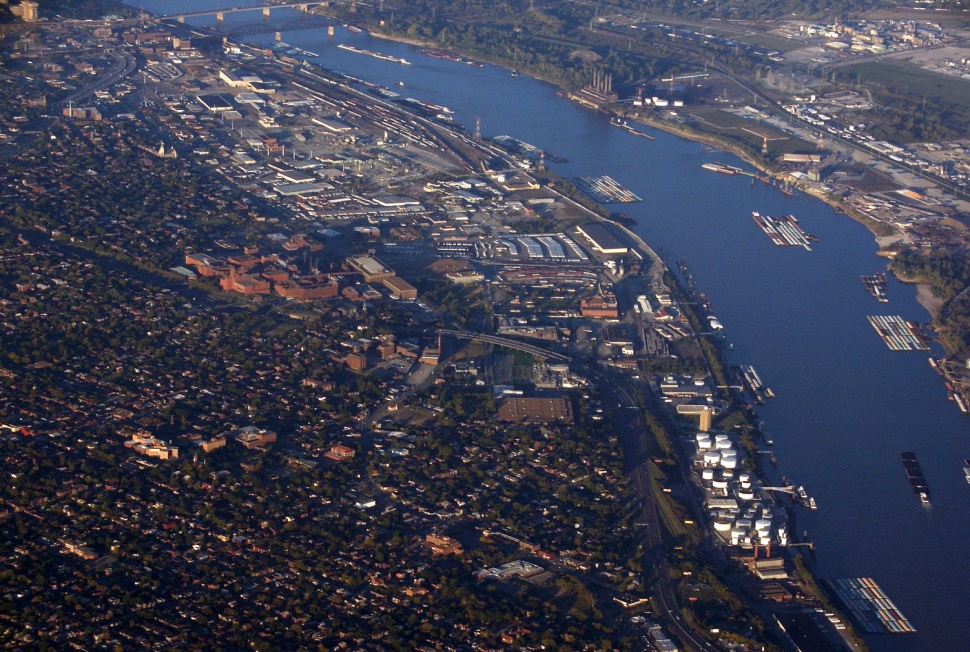 The Statue of Liberty was a gift from France (1886).
The end
The end